Planirani ESF natječaji iz djelokruga Ureda za udruge________________________
Info dani o natječajima za dodjelu financijskih sredstava projektima i programima organizacija civilnoga društva iz javnih izvora u 2021. godini

Zagreb, 12. ožujka 2021.
NACRT PRAVILA ZA SUFINANCIRANJEprojekata organizacija civilnoga društva ugovorenih u okviru programa EU i inozemnih fondova za 2021. godinu
Svrha: 
    Predstaviti kriterije i postupak sufinanciranja projekata ugovorenih u okviru programa Europske unije i inozemnih fondova raspoloživih organizacijama civilnoga društva u Republici Hrvatskoj

Temelj: 
    Članak 3. točka 8. Uredbe o kriterijima za utvrđivanje korisnika i načinu raspodjele dijela prihoda od igara na sreću za 2021. godinu (Narodne novine, 148/20)
3
Prihvatljivi prijavitelji:

organizacije civilnoga društva s pravnim statusom udruge, koje su registrirane i djeluju u RH, a imaju ulogu nositelja ili partnera na projektu koji se u cijelosti ili djelomično provodi u RH;

-	ostale organizacije civilnoga društva (zaklade, sindikati, udruge poslodavaca, privatne neprofitne ustanove, zadruge upisane u Registar neprofitnih organizacija), koje su registrirane i djeluju u RH, a imaju ulogu nositelja ili partnera na projektu koji se u cijelosti ili djelomično provodi u RH, pri čemu sufinanciranje tih projekata može ovisiti o raspoloživosti sredstava.
4
Prihvatljivi projekti: 

1. Projekti za koje je potpisivanje ugovora s Ugovornim tijelom preduvjet početka provedbe projektnih aktivnosti, a koji su ugovoreni:

   a. tijekom 2020. godine, ukoliko se aktivnosti
   - većim dijelom provode tijekom 2021. ili 
   - provode najmanje tijekom 6 mjeseci u 2021. godini;

  b. tijekom 2021. godine.
5
Prihvatljivi projekti: 

2. Projekti za koje je službena objava rezultata (a ne potpisivanje ugovora) od strane Ugovornog tijela preduvjet početka provedbe aktivnosti, a za koje su rezultati službeno objavljeni: 
    
a. tijekom 2020. godine, ukoliko se aktivnosti
   - većim dijelom provode tijekom 2021. ili 
   - provode najmanje tijekom 6 mjeseci u 2021. godini;

b. tijekom 2021. godine.
6
7
8
Postupak prijave
Prijavu sa svim prilozima potrebno je poslati elektroničkim putem na e-mail adresu: sufinanciranje@udruge.vlada.hr, a popunjeni i potpisani obrazac prijave u papirnatom obliku, zajedno sa cjelokupnom dokumentacijom u elektroničkom obliku na elektroničkom mediju za pohranu podataka na adresu Ureda za udruge
Sastanak Povjerenstva za procjenu prihvatljivosti Prijava za sufinanciranje i dostava mišljenja ravnateljici Ureda za udruge 
Ravnateljica Ureda za udruge donosi Odluku o sufinanciranju u roku od 60 dana nakon zaprimanja prijave za sufinanciranje (prema datumu urudžbiranja prijave u papirnatom obliku)
Potpisivanje Ugovora o sufinanciranju najkasnije 30 dana od dana donošenja Odluke o sufinanciranju
Isplata sredstava: 45 dana nakon potpisivanja Ugovora o sufinanciranju, odnosno odmah nakon što odobreni iznos bude dostupan na proračunskoj stavci Ureda za udruge
U slučaju neizvršenja obveza prema ugovaratelju: povrat sredstava
Kontakt: sufinanciranje@udruge.vlada.hr
9
Komunikacijska podrška društveno korisnim programima udruga____________
Komunikacijska podrška društveno korisnim programima udruga
Objava: ožujak 2020. 
Iznos: 60.000,00 kn
Iznos po projektu: 30.000,00 kn

Opći cilj: promovirati aktivnosti koje provode udruge kao odgovor na potrebe lokalne zajednice u kriznim situacijama

Ured za udruge Vlade Republike Hrvatske i Hrvatska udruga za odnose s javnošću (HUOJ), u suradnji s agencijama za odnose s javnošću dodijelit će dvjema udrugama financijsku podršku te stručnu komunikacijsku podršku savjetnika mentora za odnose s javnošću u osmišljavanju i provedbi medijskih i komunikacijskih planova za promociju društveno korisnih aktivnosti.

Prihvatljivi korisnici: udruga koja promovira svoje aktivnosti u okviru Dana otvorenih vrata udruga (obavezna prijava putem aplikacije UdrugeInfo).
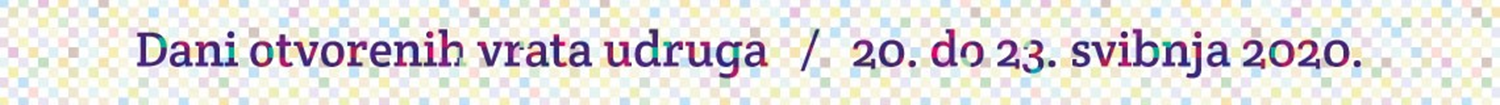 11
Komunikacijska podrška društveno korisnim programima udruga
Udruge će provoditi aktivnosti koje pridonose povećanju vidljivosti djelovanja udruga i izgradnji pozitivne percepcije udruga u javnosti: 

jačanje kapaciteta udruge za komunikaciju s javnošću;
promocija aktivnosti na društvenim mrežama;
izrada i emitiranje video i radijskih spotova;
javna prezentacija aktivnosti usmjerenih odgovaranju na krizne situacije;
izrada i distribucija promotivnih materijala.

Kriteriji za dodjelu nagrade:
doprinos aktivnosti općem dobru
odgovor na kriznu situaciju
inovativnost planiranih aktivnosti
izvedivost i zaokruženost predložene ideje
održivost projekta
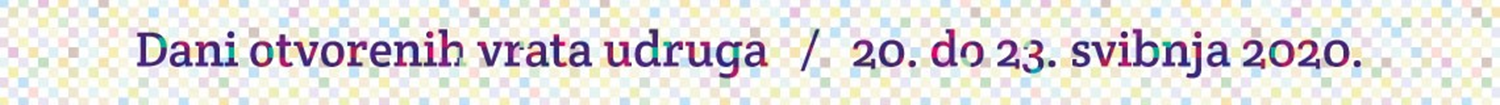 12
Pregled ESF natječaja Ureda za udruge planiranih u 2021. godini________________________
Ured za udruge Vlade Republike Hrvatske
Posredničko tijelo razine 1 za Prioritetnu os “4. DOBRO UPRAVLJANJE” u okviru programskog razdoblja 2014.-2020.
Investicijski prioritet 11ii “Izgradnja kapaciteta za sve dionike koji osiguravaju obrazovanje, cjeloživotno obrazovanje, osposobljavanje te zapošljavanje i socijalne politike, uključujući uz pomoć sektorskih i teritorijalnih paktova radi omogućavanja reformi na nacionalnoj, regionalnoj i lokalnoj razini”
Specifični cilj 11ii1 “Razvoj kapaciteta organizacija civilnog društva, osobito udruga i socijalnih partnera, te jačanje civilnog i socijalnog dijaloga radi boljeg upravljanja”
14
Ured za udruge Vlade Republike Hrvatske
sastavljen popis ključnih projekata za razdoblje 2014.-2020. na temelju rasprava sa Savjetom za razvoj civilnoga društva, rada Tematskih radnih skupina za pripremu programskih dokumenata za strukturne i Kohezijski fond (https://udruge.gov.hr/vijesti/izabrani-predstavnici-organizacija-civilnoga-drustva-u-tematske-radne-skupine-za-pripremu-programskih-dokumenata-za-strukturne-i-kohezijski-fond/1967) 
savjetovanja sa zainteresiranom javnošću i iskustava iz ranijih programskih razdoblja; 
javnog savjetovanja o prioritetima financiranja iz strukturnih fondova u programskom razdoblju 2014.-2020. koje je Ured proveo od 23. listopada do 6. studenoga 2013., pri čemu je u savjetovanju sudjelovala ukupno 21 organizacija s 299 komentara i prijedloga (https://udruge.gov.hr/vijesti/izvjesce-o-savjetovanju-o-prioritetima-financiranja-iz-strukturnih-fondova-u-programskom-razdoblju-2014-2020-za-sektor-civilnog-drustva/2369); 
27 ključnih projekata u vrijednosti od 80.000.000,00 EUR
dodatnih konzultacija održanih 23. travnja 2015. godine o natječajima planiranim za raspisivanje u 2015. godini (https://udruge.gov.hr/vijesti/odrzane-konzultacije-o-natjecajima-za-ocd-u-okviru-europskog-socijalnog-fonda/2853) 
provedena eSavjetovanja za neke od do sad raspisanih poziva za dodjelu bespovratnih sredstava
15
Izrada programskih dokumenata za financijsko razdoblje 2021. – 2027.
raspisan Poziv na predlaganje kandidata za predstavnike organizacija civilnoga društva za članove i zamjene članova Radnih skupina za izradu programskih dokumenata za financijsko razdoblje 2021. – 2027.
sudjelovanje predstavnika OCD-a očekuje se u:
Radna skupina Pametna Hrvatska,
Radna skupina Zelena Hrvatska,
Radna skupina Povezana Hrvatska,
Radna skupina Solidarna Hrvatska i
Radna skupina za integrirani teritorijalni razvoj.
16
Jačanje kapaciteta organizacija civilnoga društva za popularizaciju STEM-a
Objavljen: 1. srpnja 2020., trenutno u obustavi do 31. svibnja 2021. (krajnji rok 30.6.)
Iznos: 150.000.000,00 kn
Iznos po projektu: 500.000,00 – 3.000.000,00 kn

Opći cilj: jačanje kapaciteta organizacija civilnoga društva za aktivno uključivanje djece i mladih te opće populacije u popularizaciju STEM-a
Specifični ciljevi: 
Unaprijediti kapacitete organizacija civilnoga društva za provedbu programa u području popularizacije STEM-a. 
Unaprijediti suradnju organizacija civilnoga društva i odgojno-obrazovnih i visoko-obrazovnih institucija u području popularizacije STEM-a.
Povećati broj aktivnosti s ciljem popularizacije STEM-a u općoj populaciji, s naglaskom na djeci i mladima.

Prihvatljivi prijavitelji: udruge i zaklade, uz obavezno partnerstvo s najmanje  jednom znanstvenom institucijom/organizacijom iz STEM područja 
Prihvatljivi partneri: udruge, zaklada, pravne osobe vjerskih zajednica, umjetničke organizacije; javne ustavnove; regionane i lokalne razvojne agencije; jedinice lokalne i područne (regionalne) samouprave.
17
Jačanje kapaciteta organizacija civilnoga društva za popularizaciju STEM -a
Aktivnosti:
Organizacija i provedba aktivnosti jačanja kapaciteta organizacija civilnoga društva za
provedbu programa popularizacije STEM-a
aktivnosti (nacionalni i inozemni seminari, predavanja, programi i edukacije) jačanja „soft“ vještina i vještina poučavanja (trening za trenere);
studijski posjeti (nacionalnim i inozemnim) organizacijama koje se bave inovativnim metodama prezentacije i približavanja STEM-a krajnjim korisnicima;
sajmovi, konferencije (nacionalne i inozemne) vezane uz nove metode učenja i prezentiranja STEM područja.
Aktivnosti organizacije trajnih postava inovativnih, interaktivnih sadržaja sa svrhom popularizacije STEM-a i provedbe pilot grupa za krajnje korisnike: djecu i mlade te opću populaciju 
aktivnosti pripreme inovativnih, interaktivnih sadržaja u svrhu popularizacije STEM-a među djecom i mladima te općoj populaciji;
aktivnosti organizacije i postavljanja sadržaja kao trajnog postava prostora;
aktivnosti mentorstva partnerskih institucija za djelatnike OCD-ova radi boljeg upravljanja i prezentiranja sadržaja djeci i mladima te općoj populaciji;
provedba prezentacije novih sadržaja za pilot grupe krajnjih korisnika: djece i mladih te opće populacije.
18
Jačanje kapaciteta organizacija civilnoga društva za popularizaciju STEM -a
Aktivnosti:
Razvoj i provedba (višednevnih) lokalnih radionica sa svrhom popularizacije STEM-a 
Radionice kojima se za djecu/mlade/opću populaciju obrađuju načini dolaska do otkrića i rezultata u STEM-u 
Radionice koje obrađuju pojedine teme iz STEM-a za djecu/mlade/opću populaciju
prezentacije i približavanja STEM-a krajnjim korisnicima, pogotovo s naglaskom na prilagodbu života u post - pandemijskom razdoblju te približavanje znanstvenog aspekta praćenja pandemije uzrokovane virusom SARS-CoV-2 i drugih kriznih stanja krajnjim korisnicima kao i edukacije krajnjih korisnika: djece i mladih te opće populacije.

Razvoj i provedba jednodnevnih događanja na lokalnoj razini sa svrhom podizanja svijesti o važnosti STEM-a i znanstvenim postignućima iz STEM područja
aktivnosti obrade tema iz STEM područja uz praktične primjere i sudjelovanje polaznika u obradi teme
aktivnosti promocije STEM područja uz sudjelovanje polaznika u praktičnim vježbama (pokusima)
aktivnosti istraživanja i analize prirodnih procesa kroz praktične primjere (pokusi u prirodi, istraživanje svemira i sl.);
aktivnosti razvoja novih i inovativnih modela podučavanja STEM-a uz sudjelovanje polaznika;
prezentacije i približavanja STEM-a krajnjim korisnicima, pogotovo s naglaskom na prilagodbu života u post - pandemijskom razdoblju te približavanje znanstvenog aspekta praćenja pandemije uzrokovane virusom SARS-CoV-2 i drugih kriznih stanja krajnjim korisnicima kao i edukacije krajnjih korisnika: djece i mladih te opće populacije.
Promidžba i vidljivost
Upravljanje projektom i administracija
19
Jačanje kapaciteta OCD-a za odgovaranje na potrebe lokalne zajednice
Objavljen: 16. prosinca 2021. Krajnji rok: 30.6. 2021. Trenutno u obustavi za 2 od 3 skupina za financiranje.
Iznos: 120.000.000,00 kn
Iznos po projektu: 300.000,00 – 500.000,00 kn
Opći cilj je osigurati razvoj civilnoga društva u Republici Hrvatskoj koji osigurava ujednačen
regionalni društveno – ekonomski rast i demokratski razvoj Republike Hrvatske.
Specifični ciljevi: 
Jačati kapacitete OCD-a aktivnih u lokalnim zajednicama za provedbu aktivnosti prilagođenih lokalnim problemima.
Jačati kapacitete OCD-a za neposredan rad na područjima koja se financiraju kroz Europski socijalni fond (zapošljavanje, obrazovanje, socijalno uključivanje, dobro upravljanje) na lokalnoj razini.
Unaprijediti kapacitete organizacija civilnoga društva za pružanje učinkovitog odgovora na potrebe lokalne zajednice u kriznim situacijama.

Prihvatljivi korisnici su različiti u okviru 3 skupine za financiranje
20
Jačanje kapaciteta OCD-a za odgovaranje na potrebe lokalne zajednice
Izdvojena posebna skupina za financiranje aktivnosti organizacija civilnoga društva na potresima pogođenim područjima, osigurava se usmjerenost sredstava na područja koja u trenutku raspisivanja Poziva iziskuju posebnu pažnju društva za davanje učinkovitog odgovora na potrebe lokalne zajednice u kriznim situacijama:

Izdvojena alokacija: 20.000.000,00 kn

U trećoj skupini za financiranje prijavitelji mogu biti: 
 
udruge osnovane sukladno Zakonu o udrugama (NN 74/14, 70/17 i 98/19);
zaklade osnovane sukladno Zakonu o zakladama (NN 106/18, 98/19);
pravne osobe vjerske zajednice – osnovane sukladno Zakonu o pravnom položaju vjerskih zajednica (NN 83/02, 73/13);
koje provode aktivnosti koje se prijavljuju u okviru Poziva na potresima pogođenim područjima.
 
Projekt se mora provoditi u partnerstvu s jednim ili više partnera. U projektnom partnerstvu mora sudjelovati najmanje jedna udruga (bilo u ulozi prijavitelja ili u ulozi partnera) te najmanje jedna organizacija (bilo u ulozi prijavitelja ili u ulozi partnera) sa sjedištem u potresom pogođenom području. 

U okviru treće skupine za financiranje sve aktivnosti moraju se provoditi na potresima pogođenim područjima (Sisačko-moslavačkoj i/ili Karlovačkoj i/ili Zagrebačkoj županiji).
Za prijavitelje koji projekt prijavljuju u okviru treće skupine za financiranje, obavezna je najmanje jedna aktivnost označena zvjezdicom (*) u okviru Elementa 1.
21
Jačanje kapaciteta OCD-a za odgovaranje na potrebe lokalne zajednice
Aktivnosti:
Jačanje kapaciteta lokalnih organizacija civilnoga društva
organiziranje izobrazbe predstavnika organizacija civilnoga društva 114 u području financijskog upravljanja115 i prikupljanja sredstava te zakonodavnog okvira za djelovanje organizacija civilnoga društva;
osmišljavanje i provedba izobrazbe i drugih oblika jačanja i unaprjeđenja kapaciteta zaposlenika i/ili volontera organizacija civilnoga društva za neposredan rad u području zapošljavanja, socijalnog uključivanja i obrazovanja, uključujući prilagodbu poslovanja uz primjenu informacijsko-komunikacijskih tehnologija;
poticanje volonterstva u lokalnoj zajednici (organiziranje volonterskih programa);
organiziranje neposrednih, lokalnih inicijativa u području zapošljavanja, socijalnog uključivanja, obrazovanja i dobrog upravljanja;
jačanje kapaciteta OCD-a za unapređivanje javne svijesti i aktivnosti zagovaranja i rješavanja potreba ranjivih skupina, posebno uslijed kriznih situacija*;
osmišljavanje, izrada i provedba online programa i radionica, pružanja psihološke i savjetodavne pomoći 116 osobama koje su pretrpjele traumu, stres ili gubitak uslijed krizne situacije*;
izrada online i digitalnih priručnika, igara, simulacija i drugih alata za samopomoć i podršku ranjivim skupinama*;
22
Jačanje kapaciteta OCD-a za odgovaranje na potrebe lokalne zajednice
Aktivnosti:
Jačanje kapaciteta lokalnih organizacija civilnoga društva (nastavak)
jačanje kapaciteta OCD-a i pružanje učinkovitog odgovora na potrebe lokalne zajednice, posebno u kriznim situacijama (mapiranje potreba i usluga lokalne zajednice za upravljanje kriznim situacijama)*;
sudjelovanje i suradnja OCD-a s tijelima javne vlasti u razvoju strategija/planova i inovativnih alata za upravljanje kriznim situacijama na lokalnoj razini*;
organiziranje volonterskih aktivnosti te menadžment i upravljanje volonterima te uvođenje inovativnih alata i mehanizama za razvoj kriznog volontiranja na lokalnoj razini*;
organiziranje malih građanskih akcija kao podrška službama civilne zaštite*.

Jačanje kapaciteta OCD-a i provedba savjetovanja udruga kao poslodavaca u kriznim situacijama
razvoj i provedba mentorskih programa za prilagodbu OCD-a kao poslodavaca za online poslovanje i organiziranje rada na daljinu (uključujući edukacije i osnaživanje slabije informatički pismenih korisnika118 za online poslovanje i uspostavljanje home office-a).

Promidžba i vidljivost
Upravljanje projektom i administracija
23
Za više detalja o pozivima:
stela.fiser@udruge.vlada.hr
iva.rasic@udruge.vlada.hr  

Informacije o pozivima objavljuju se na:
http://udruge.vlada.hr 
https://strukturnifondovi.hr
www.esf.hr
24
Program Građani, ravnopravnost, prava i vrijednosti 2021.-2027.________________________
2021 -2027 – Program Unije Građani, ravnopravnost, prava i vrijednosti
Program Europa za građane (Europe for Citizens) + Prava, ravnopravnost i građanstvo (Rights, Equality and Citizenship) = Program Građani, ravnopravnost, prava i vrijednosti (Citizens, Equality, Rights and Values programme)
- 1.4 mil EUR za 2021 - 2027

Politički dogovor o Uredbi je postignut i očekuje se usvajanje Uredbe do sredine ožujka 2021. 

Program će se sastojati od 4 potprograma (stranda):

European Values strand - bit će dostupan samo zemljama članicama EU
Equality strand 
Citizens engagement and participation strand
Daphne strand- borba protiv svih oblika nasilja
26
Equality and Rights strand
Program Unije Građani, ravnopravnost, prava i vrijednosti
supporting, advancing and implementing comprehensive policies: 
(i) to promote women’s full enjoyment of rights, gender     equality, including work-life balance, women’s empowerment and gender mainstreaming;
(ii) to promote non-discrimination and its mainstreaming; 
(iii) to combat racism, xenophobia and all forms of intolerance including homophobia, biphobia, transphobia and interphobia and intolerance on the basis of gender identity, both online and offline; 
(iv) to protect and promote the rights of the child
(v) to protect and to promote the rights of persons with disabilities
(vi) to protect and to promote Union citizenship rights and the right to the protection of personal data
promoting equality and preventing and combating inequalities and discrimination on grounds of sex, racial or ethnic origin, religion or belief, disability, age or sexual orientation and respecting the principle of non-discrimination on the grounds provided for in Article 21 of the Charter
Program Unije Građani, ravnopravnost, prava i vrijednosti
Citizens' engagement and participation strand
promoting citizens and representative associations’ participation in and contribution to the democratic and civic life of the Union by making known and publicly exchanging their views in all areas on Union action
supporting projects aimed at commemorating defining events in modern European history, including the causes and consequences of authoritarian and totalitarian regimes, and at raising awareness among European citizens, of their common history, culture, cultural heritage and values, thereby enhancing their understanding of the Union, its origins, purpose, diversity and achievements and of the importance of mutual understanding and tolerance.
promoting exchanges between citizens of different countries through town-twinning and networks of towns, so as to afford them practical experience of the wealth and diversity of the common heritage of the Union and to make them aware that these constitute the foundation for a common future
Program Unije Građani, ravnopravnost, prava i vrijednosti
preventing and combating all forms of violence against children, young people, as well as violence against other groups at risk, such as LGBTI persons and persons with disabilities
Daphne strand (combatting violence)
preventing and combating at all levels all forms of gender-based violence against women and girls and domestic violence,  also by promoting the standards laid down in the Council of Europe Convention on preventing and combating violence against women and domestic violence (The Istanbul Convention);
supporting and protecting all direct and indirect victims of such violence, such as domestic violence exerted within the family or violence in intimate relationships, including children orphaned by domestic crimes, and supporting and ensuring the same level of protection throughout the Union for victims of gender-based violence.
Program Unije Građani, ravnopravnost, prava i vrijednosti
Union Values Strand
protecting, promoting and raising awareness on rights by providing financial support to civil society organisations active at local, regional and transnational level in promoting and cultivating these rights, thereby also strengthening the protection and promotion of Union values and the respect for the rule of law and contributing to the construction of a more democratic Union, democratic dialogue, transparency and good governance.
Prihvatljive aktivnosti u okviru Programa
podizanje svijesti, promocija i širenje informacija radi poboljšanja znanja o pravima i vrijednostima i politikama, unutar područja i ciljeva obuhvaćenih Programom;
uzajamno učenje kroz razmjenu dobrih praksi među dionicima radi poboljšanja znanja i međusobnog razumijevanja;
aktivnosti analitičkog praćenja radi boljeg razumijevanja stanja u državama članicama i na razini Unije u područjima obuhvaćenim Programom, kao i radi poboljšanja provedbe zakona, politika i vrijednosti Unije unutar država članica, poput aktivnosti koje uključuju na primjer prikupljanje podataka i statistika; razvoj zajedničkih metodologija i, prema potrebi, pokazatelja ili mjerila; studije, istraživanja, analize i ankete; procjene; procjena utjecaja; razrada i objavljivanje vodiča, izvještaja i obrazovnog materijala;
osposobljavanje relevantnih dionika kako bi poboljšali svoje znanje o politikama i pravima u poljima obuhvaćenim Programom;
razvoj i održavanje alata informacijske i komunikacijske tehnologije (ICT);
podrška organizacija civilnog društva i neprofitnih dionika aktivnih u područjima Programa kako bi se povećala njihova sposobnost reagiranja na izazove i kako bi se svim građanima osigurao odgovarajući pristup njihovim uslugama, savjetovanjima i pripadajućim alatima.
31
Program Unije Građani, ravnopravnost, prava i vrijednosti
Prvi natječaji se očekuju u kasno proljeće (Lipanj 2021.)
Sve službene informacije bit će objavljene na stranicama Izvršne Agencije za obrazovanje, audiovizualnu politiku i kulturu (EACEA)
Svi natječaji će biti dostupni preko jedinstvene platforme za prijavu projektnih prijedloga  Funding & tender opportunities
32
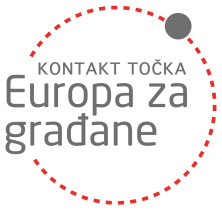 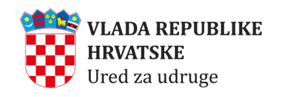 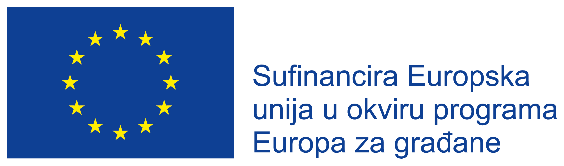 Hvala na pažnji!
Ured za udruge Vlade RH
 - Nacionalna kontakt točka programa Europa za građane 2014-2020 -
Željka Markulin
Web site: www.europazagradane.hr     
E-mail: europazagradane@udruge.vlada.hr
33
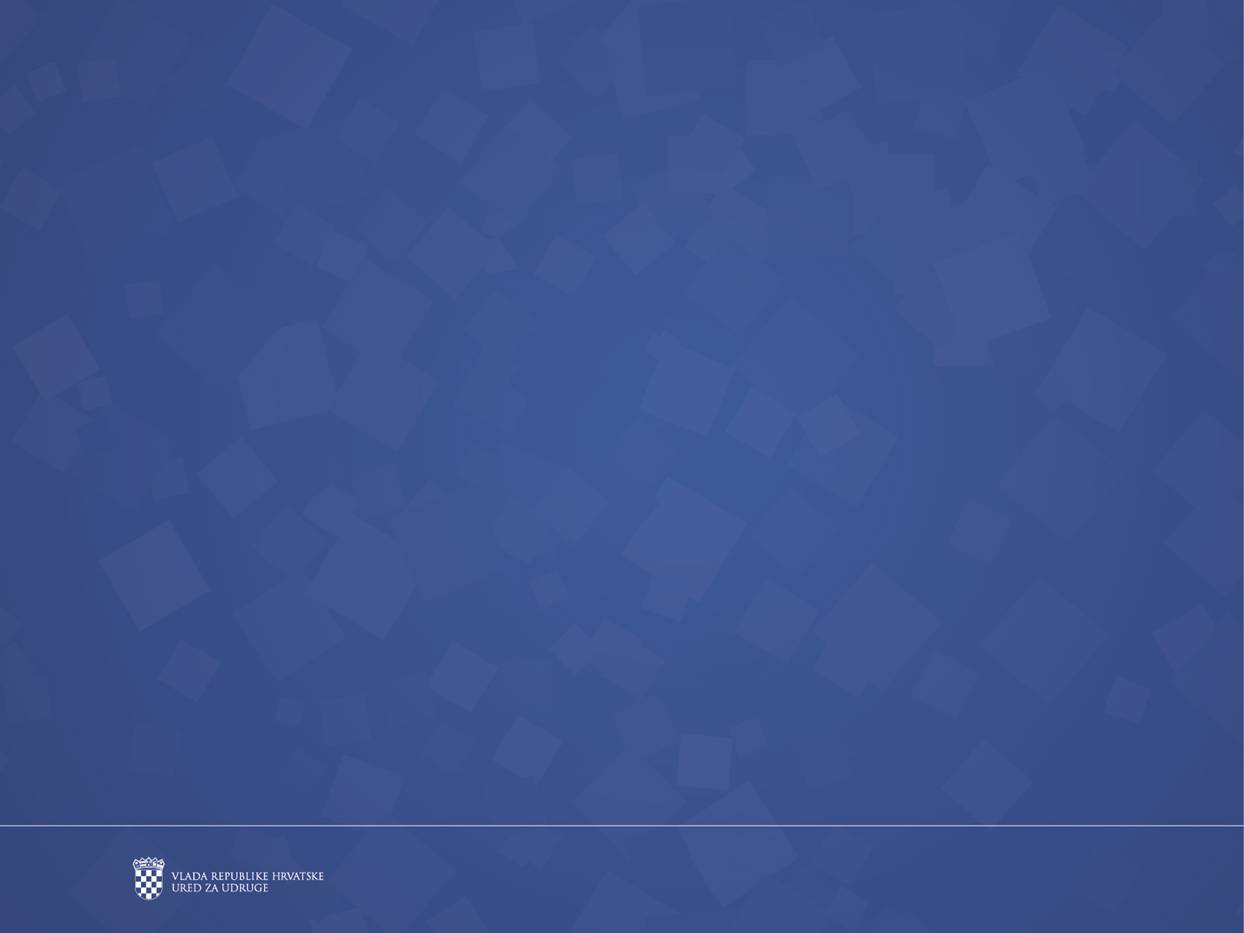 
  Komentari, pitanja, prijedlozi?!
34